GISTDAReport
Prayot Puangjaktha
GISTDA
Agenda Item # 3.5
LSI-VC-13 2023, ESA/ESRIN
23rd - 24th March 2023
The Status of THEOS Satellites
Thailand Earth Observation System
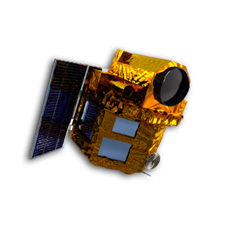 THEOS-1
In-orbit
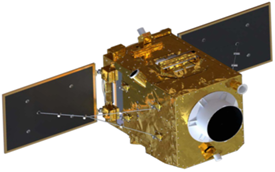 THEOS-2
Set to launch in 2023
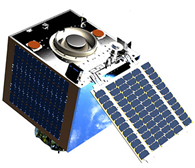 THEOS-2A
Set to launch in 2023
GISTDA Land Imaging Programs
Continuous Land Observations by THOES Series Missions
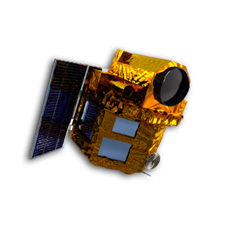 THEOS-1 (Optical)
Operated since Oct 1, 2008
> 14 years In-orbit
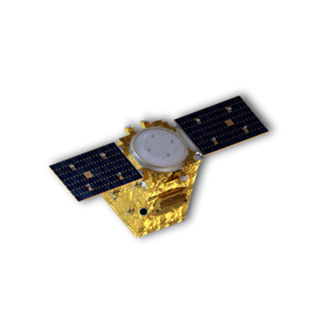 THEOS-2 (Optical)
Mission Operation (10 years)
Ready to launch
THEOS-2A (Optical)
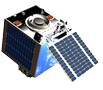 Mission Operation (3 years)
Ready to launch
*The THEOS-3 project is currently under discussion.
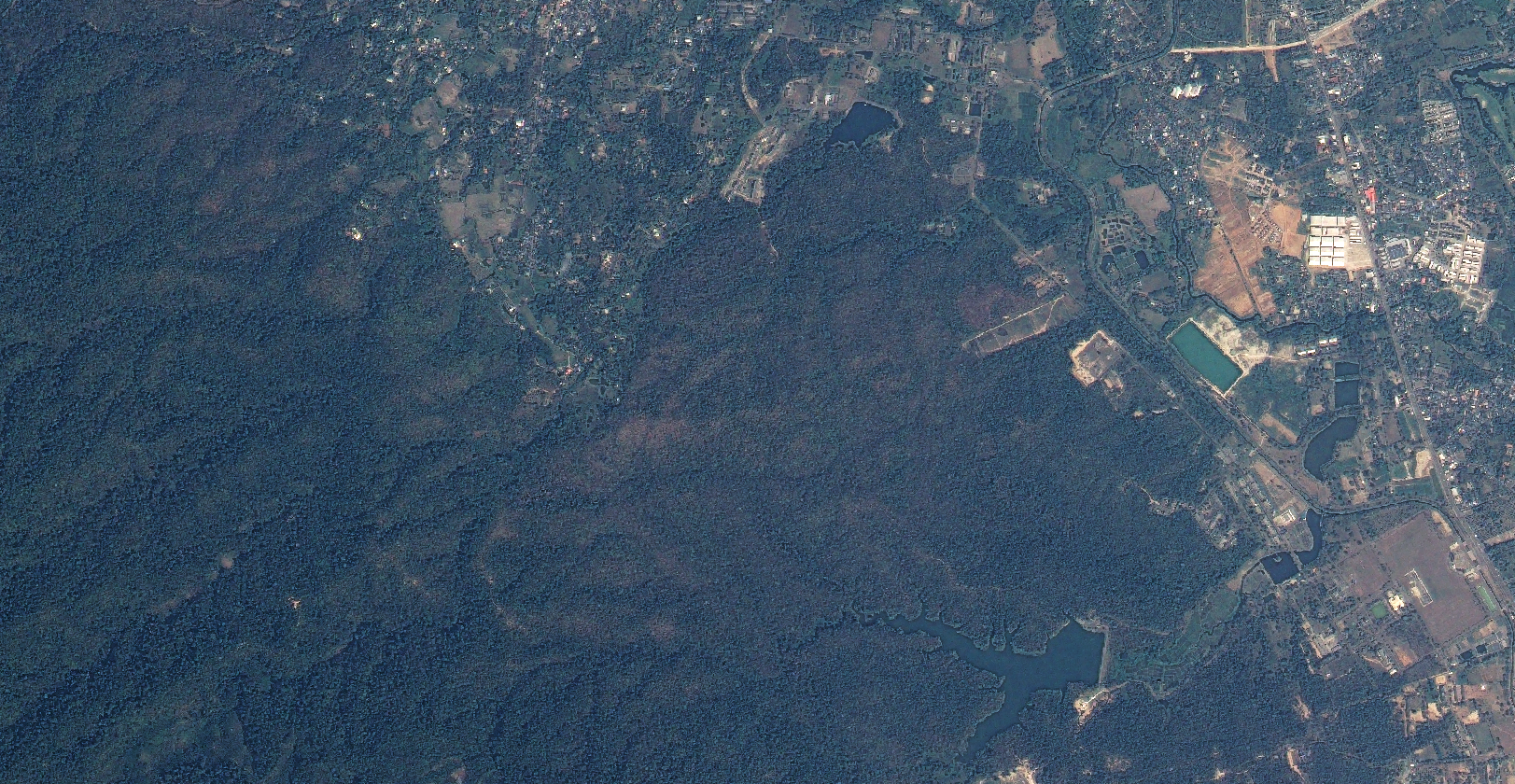 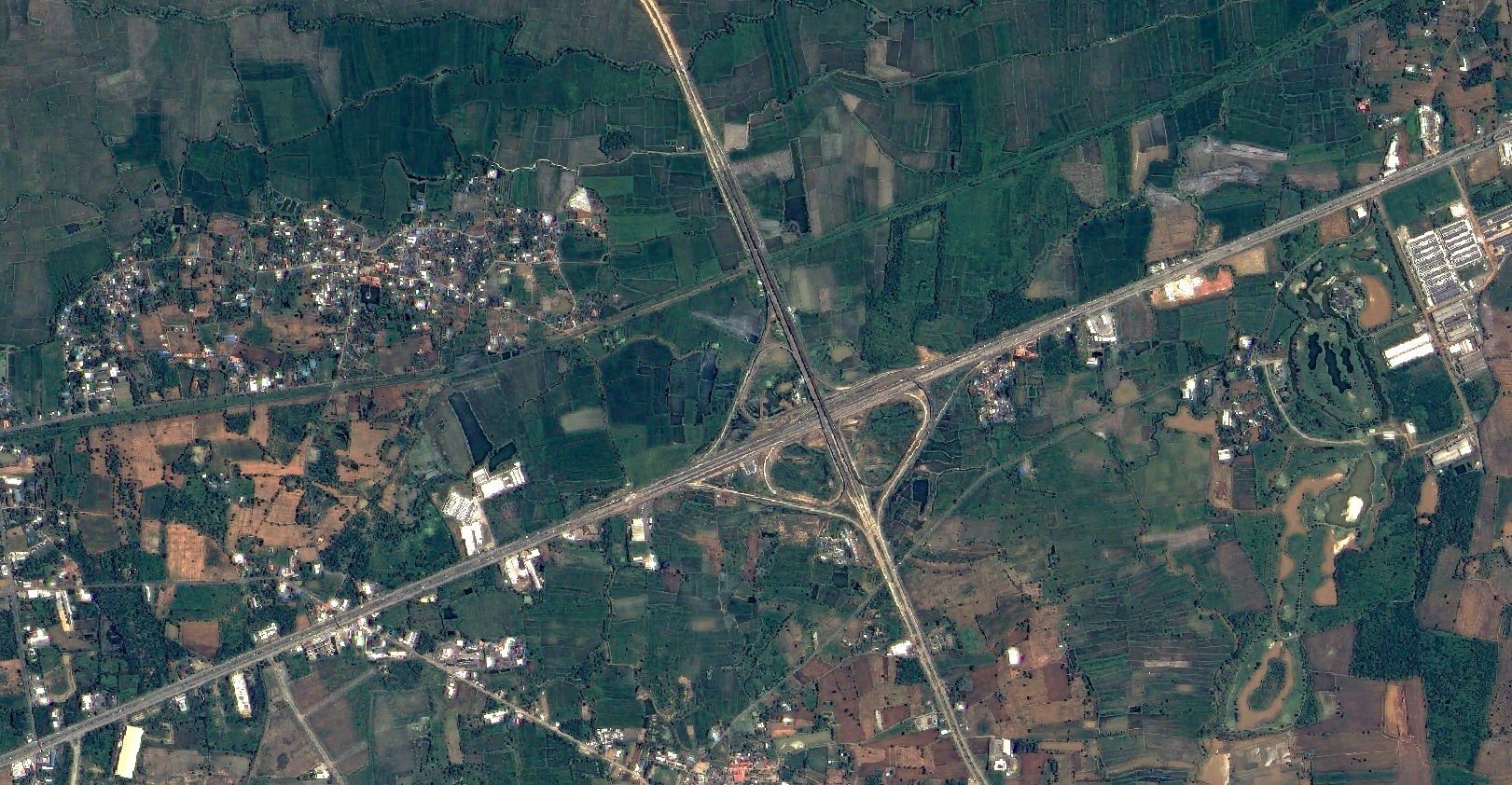 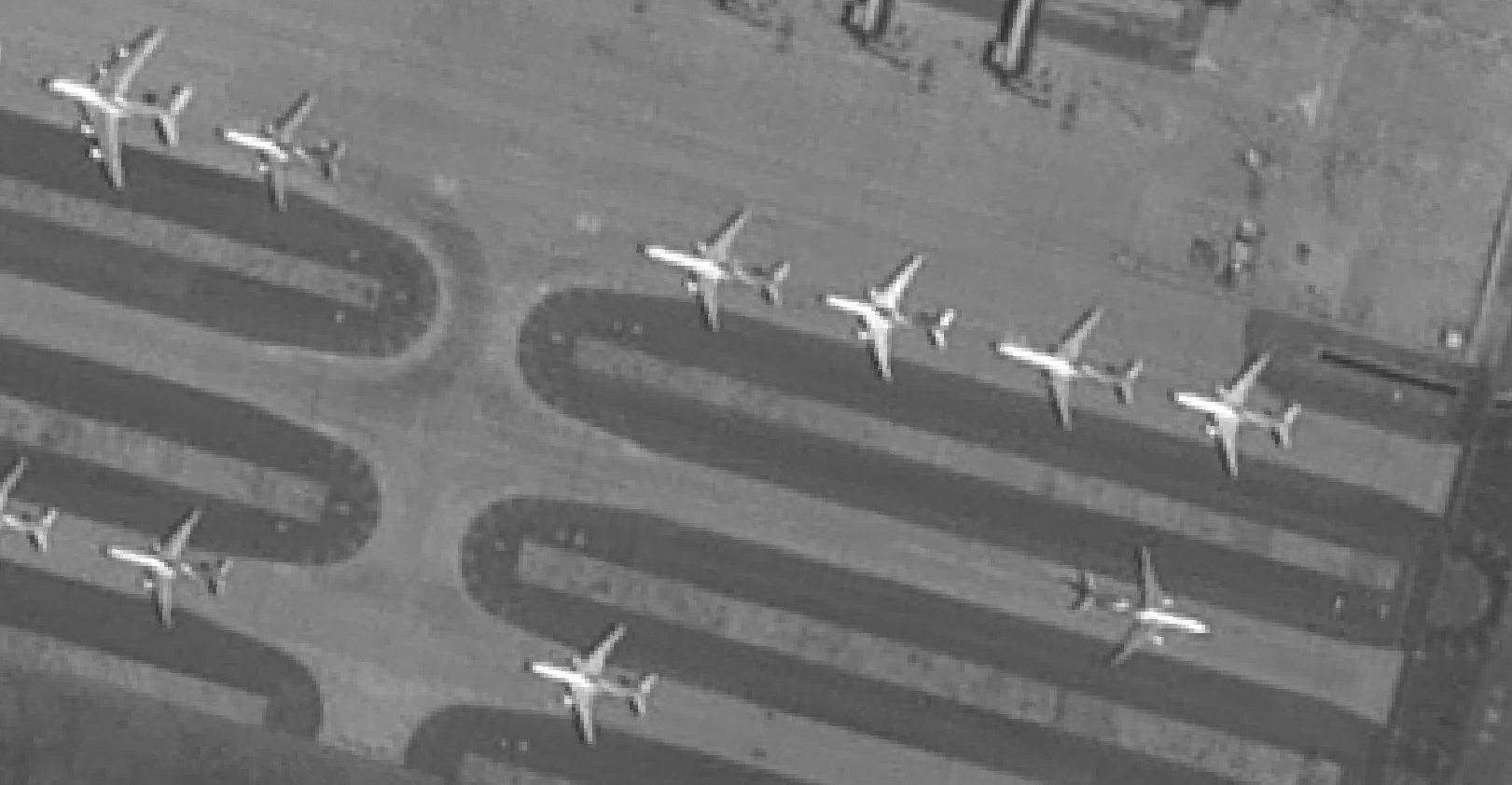 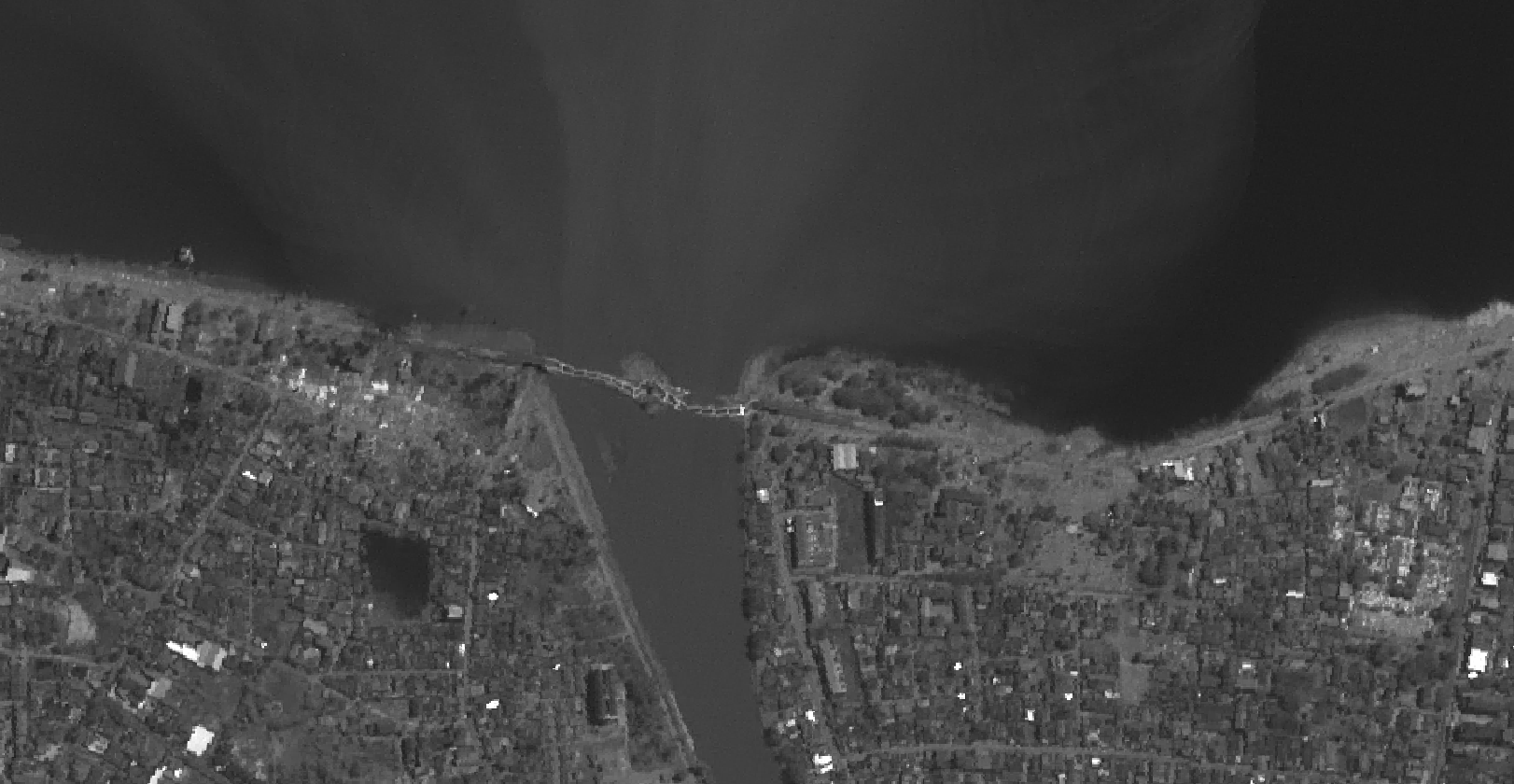 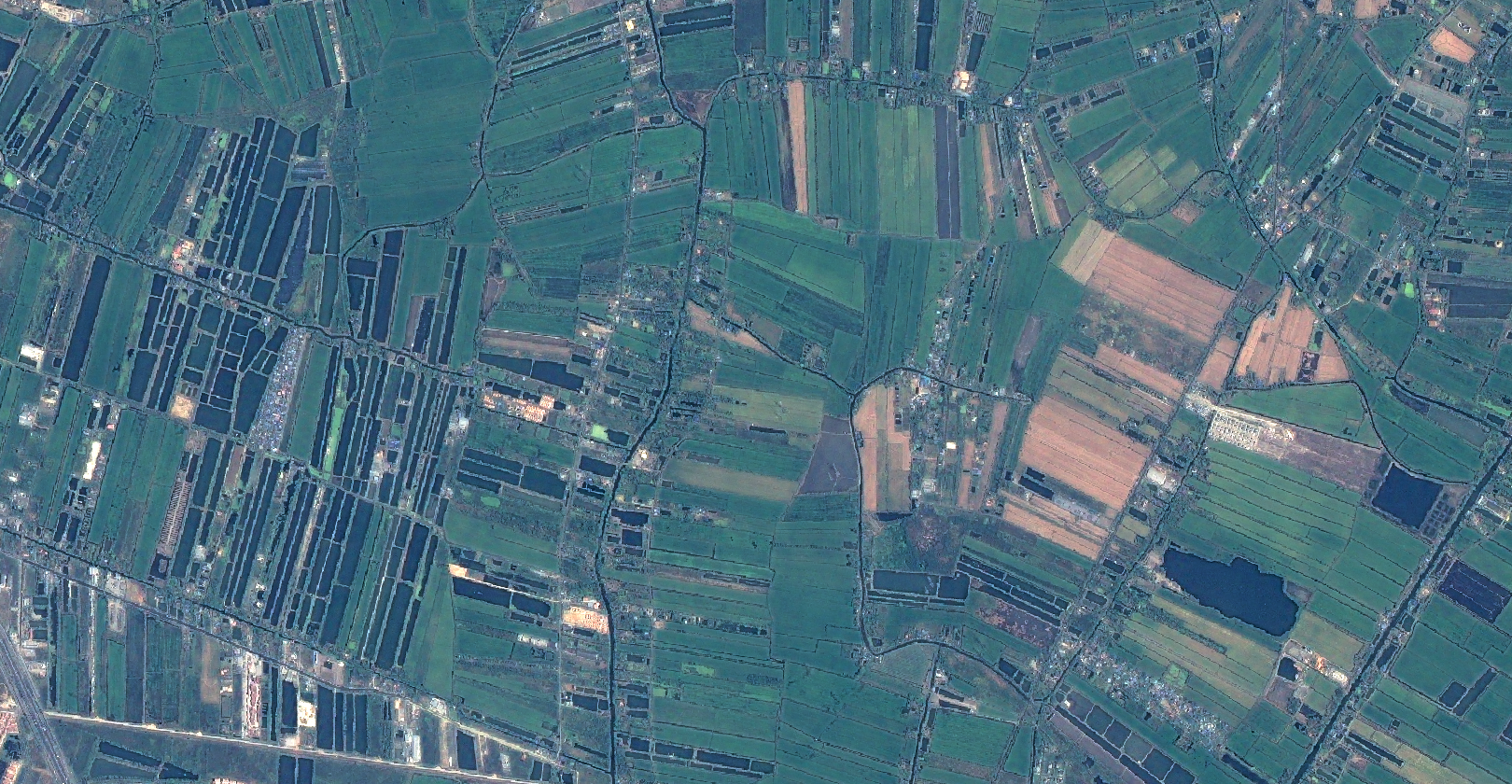 Disaster Monitoring
Agriculture
Natural Resources
Land & Urban Planning
National Security
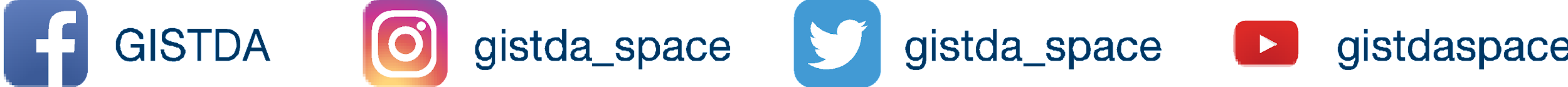 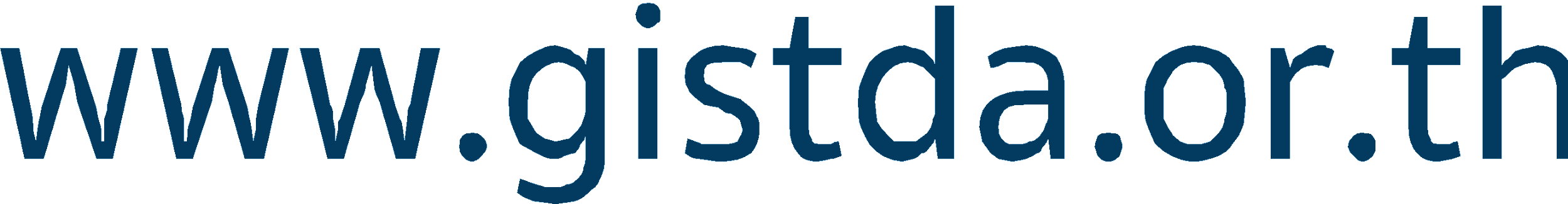 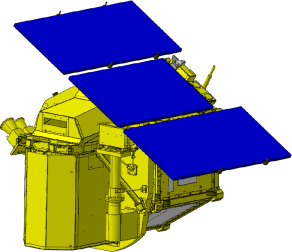 Satellite
orbit
1900-km Accessible Corridor
for quick access time
90-km MS swath
22-km PAN swath
Satellite Ground Track
THEOS-1 Satellite
MS Camera
Thailand Earth Observation System (THEOS-1)
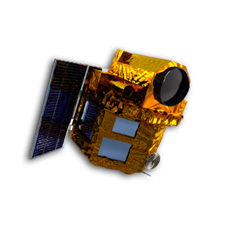 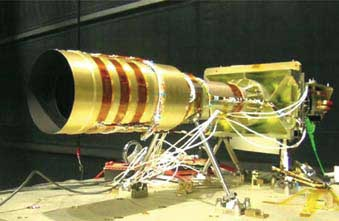 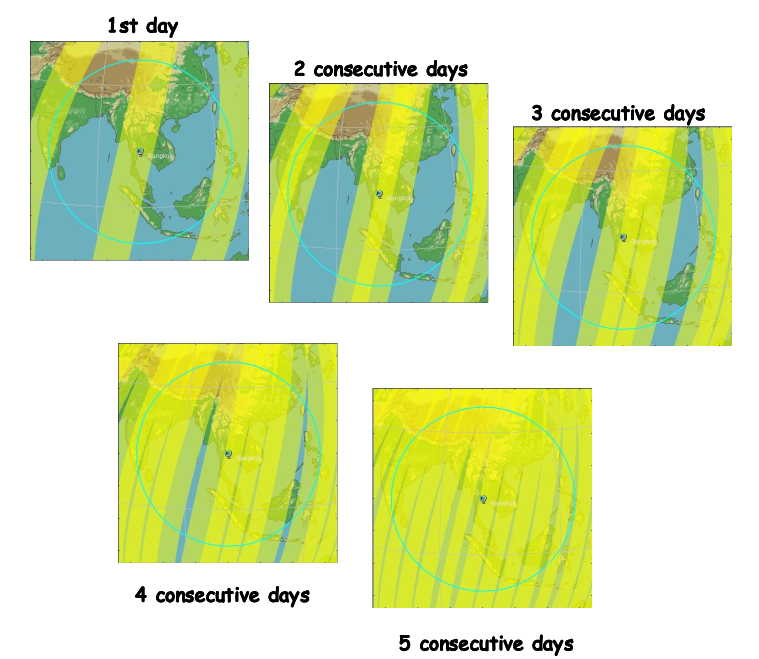 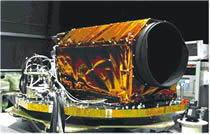 THEOS-1
In-orbit
PAN Camera
Revisit time: 26 days (Nadir)

Accessible Corridor Covered in 5 Days (with 30° tilting angle)
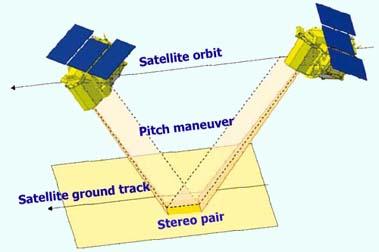 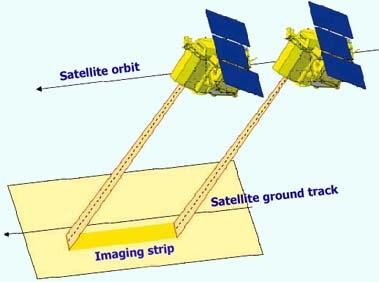 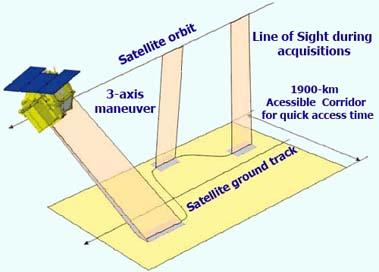 GISTDA Efforts in EO dataset interoperability
GISTDA is committed to contributing to the CEOS and promoting EO data sharing globally.

GISTDA currently belongs to the Sentinel Asia organization and has been offering Earth observation (EO) data to aid in disaster monitoring and response efforts across the Asia-Pacific region.

GISTDA is actively searching for other EO constellation partners to increase its contributions to the sharing of EO data.

GISTDA's focus on promoting the standardization of EO data formats and metadata to facilitate data sharing and interoperability among different platforms.
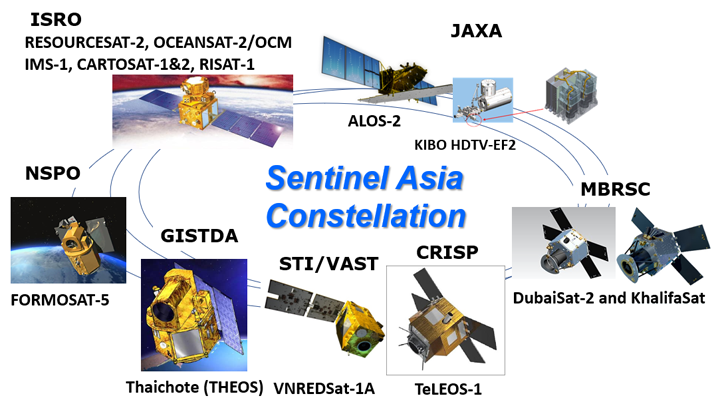 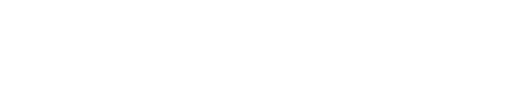 https://earth.jaxa.jp/en/application/disaster/sentinel-asia/index.html
Disaster Monitoring by THEOS-1 Satellite
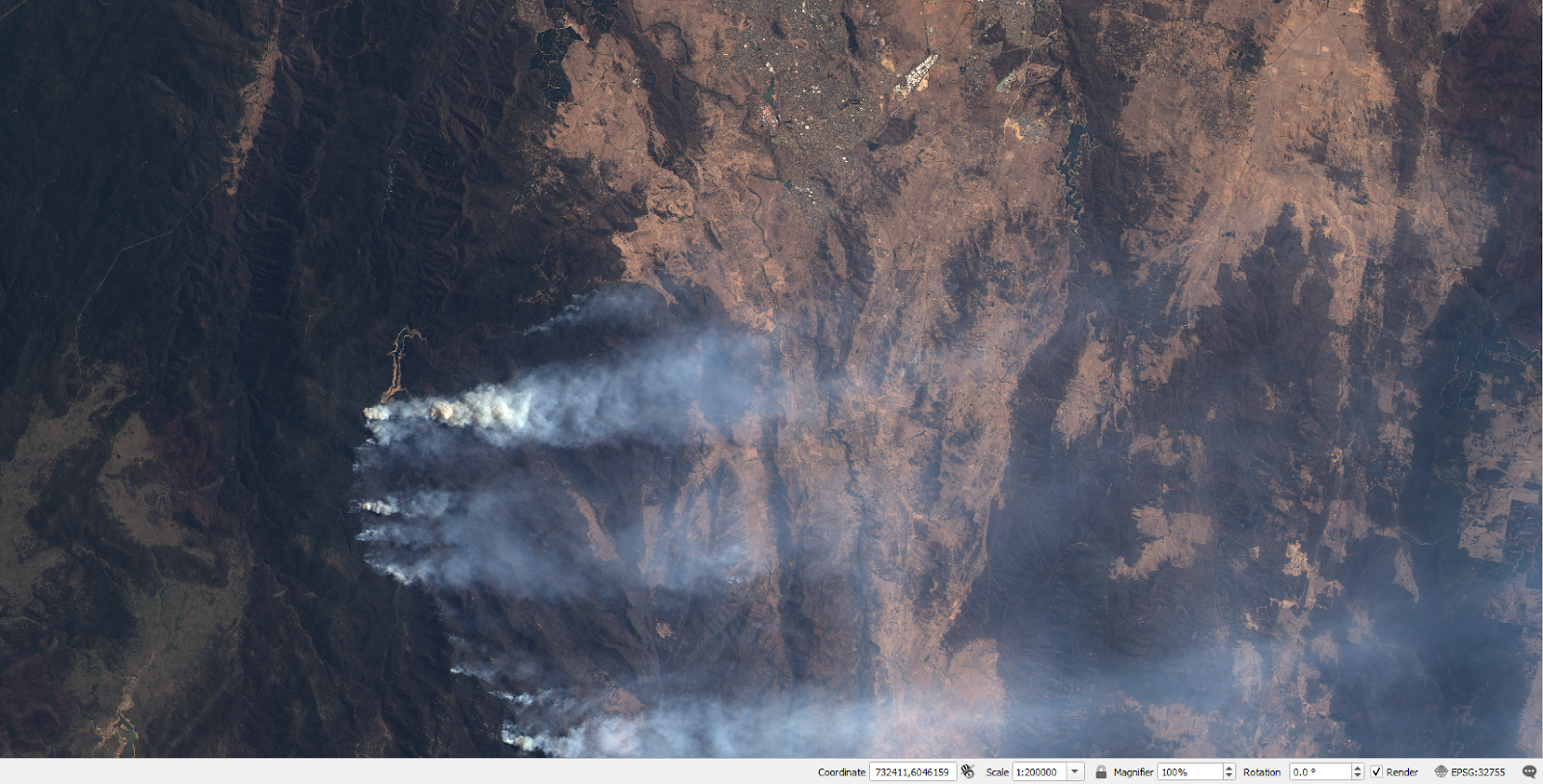 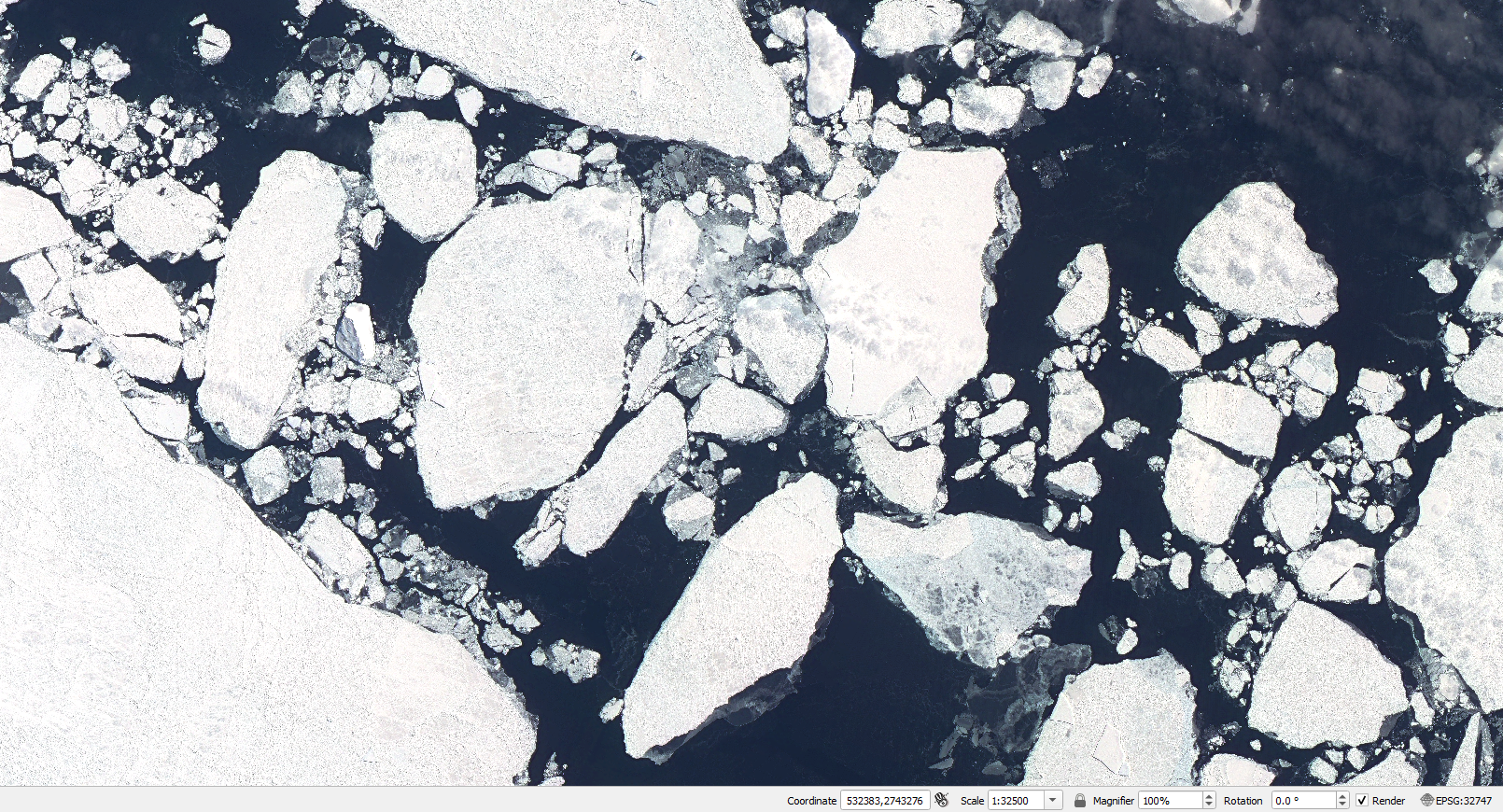 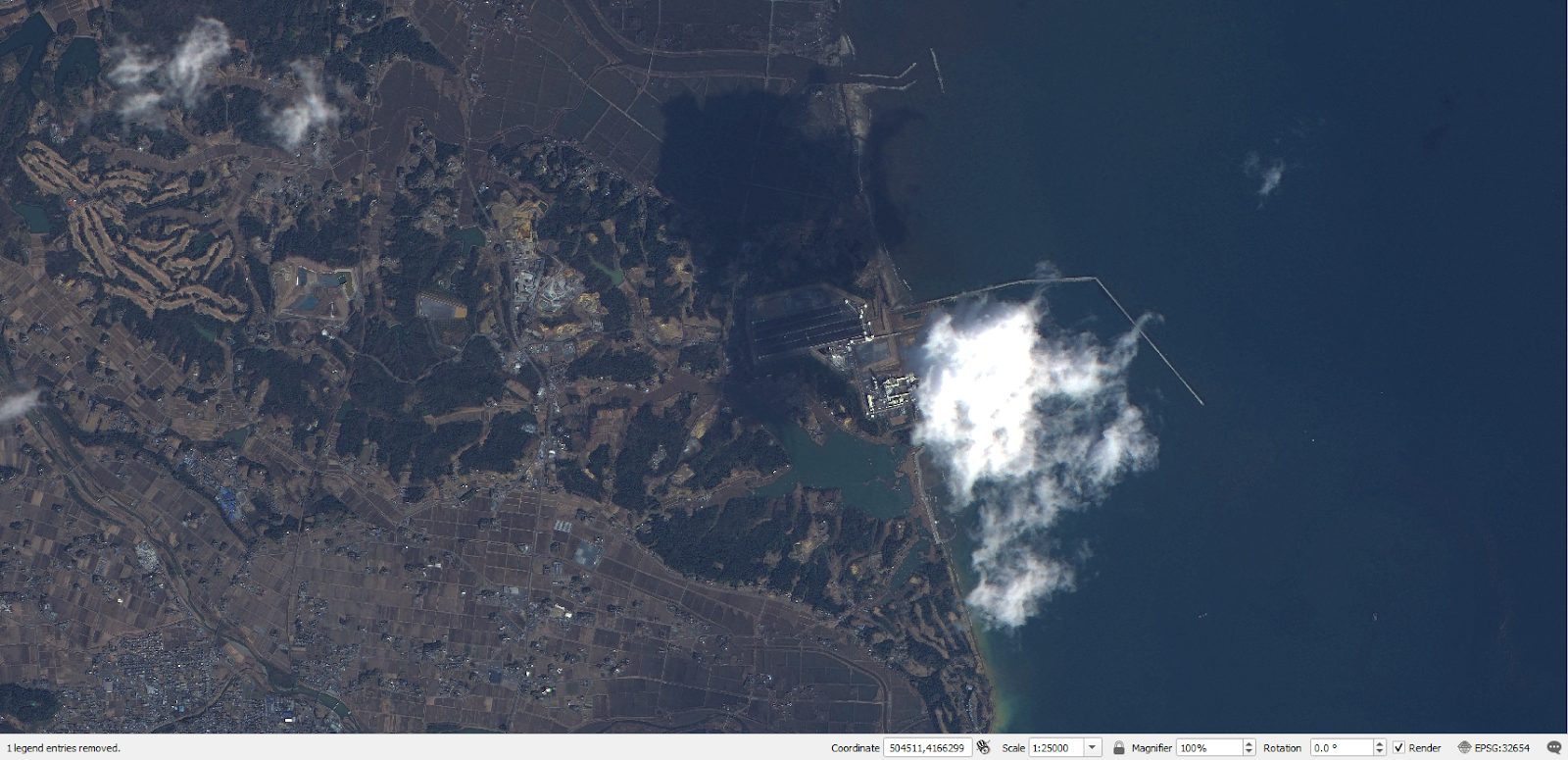 2011 Tohoku Earthquake and Tsunami (2011.03.12)
Fukushima, Japan
Wildfire in Namaji National Park (2020.02.02)
Canberra, Australia
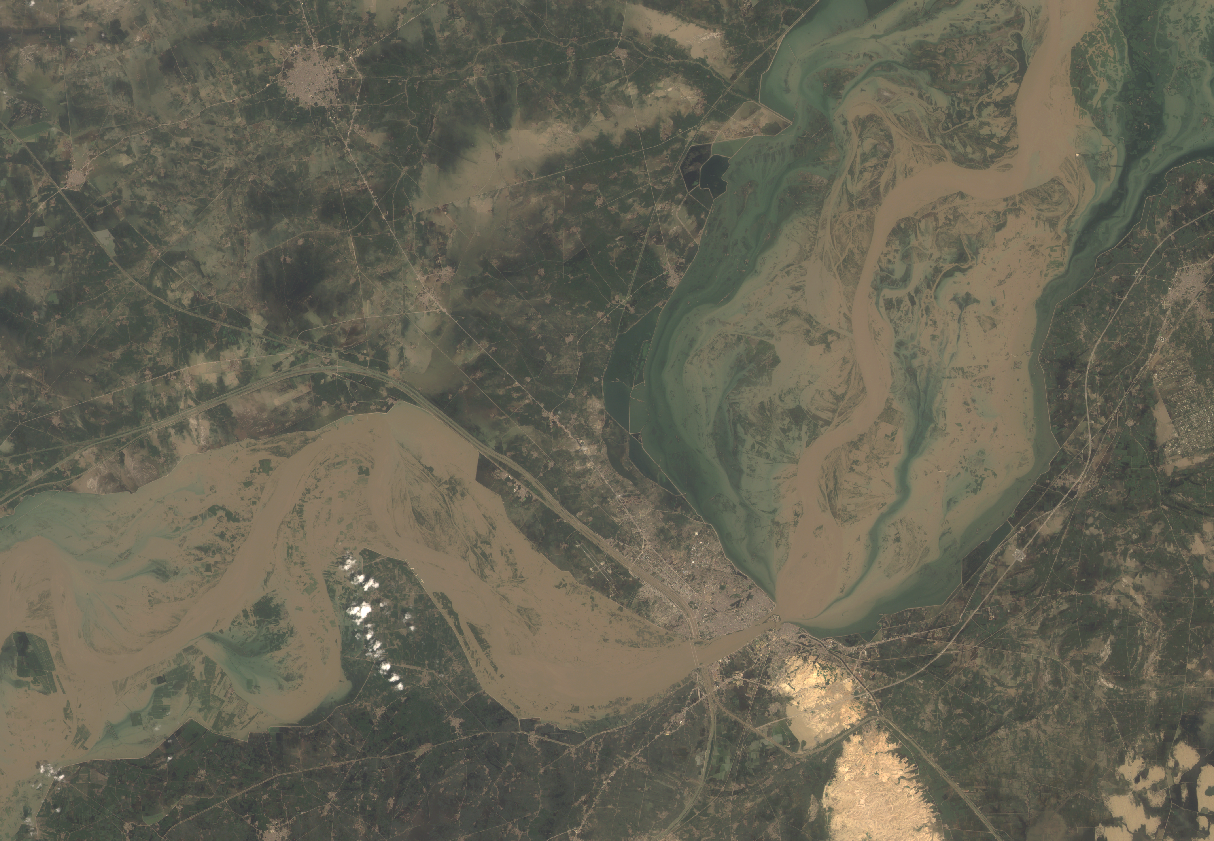 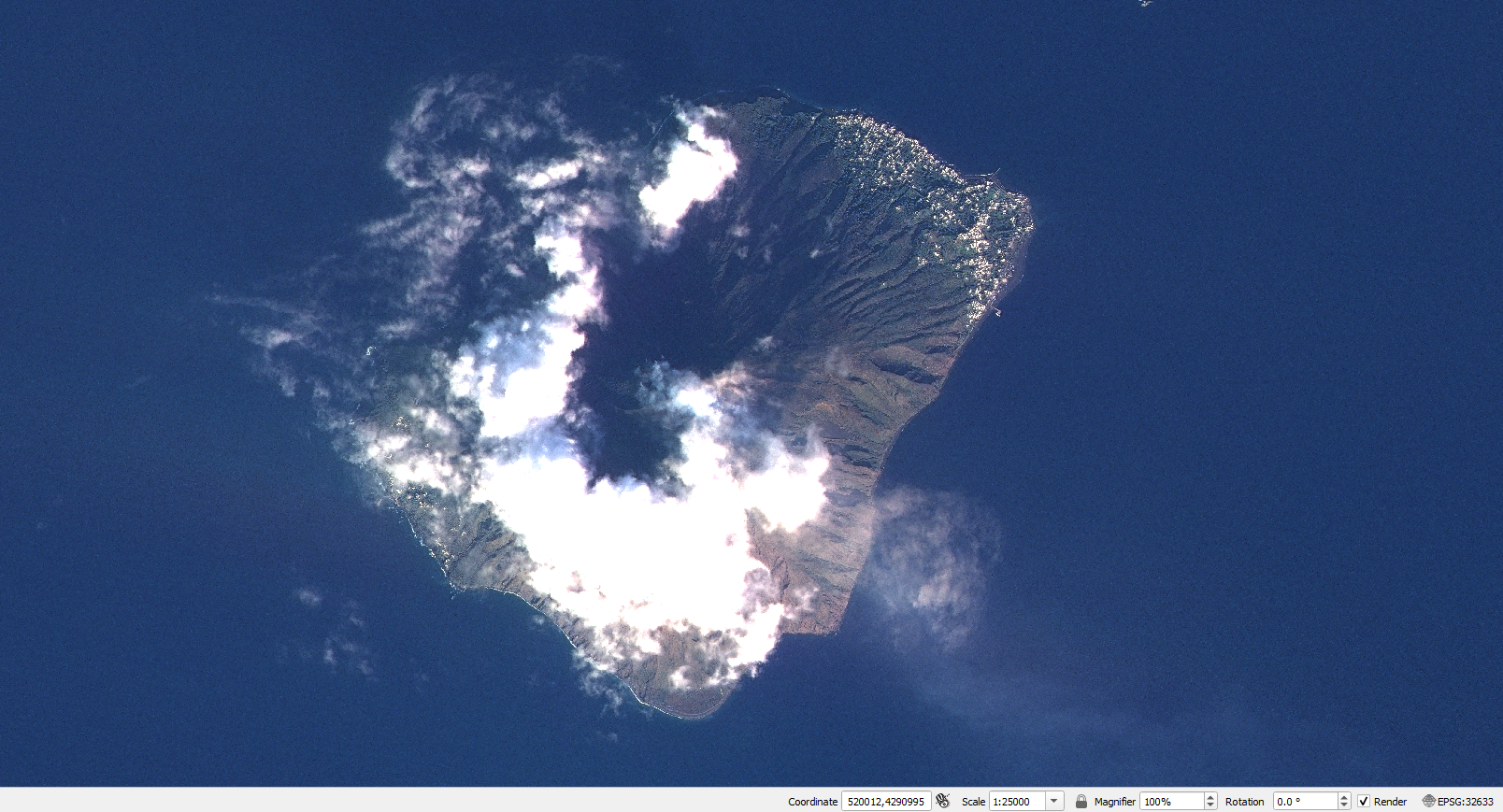 Sea Ice Cracking (2022.11.23)
Antarctica
2022 Monsoon Flood around Indus River (2022.08.29)
Sukkur, Pakistan
Stromboli Volcano Eruption (2022.12.25)
Stromboli, Italy
GISTDA's Cloud Utilization Plan
Objective: Improve satellite data storage, management, and analysis.
Increased efficiency, productivity, and collaboration.

Four areas of focus:

Data storage: Securely store large volumes of satellite imagery and data for easy access anywhere, anytime

Data processing: Leverage cloud-based computing power to process massive amounts of satellite data and imagery quickly and efficiently.

Collaboration: Use cloud-based tools to share data and insights with partners and users around the world, allowing for greater collaboration and improved decision-making.

Application development: Utilize cloud infrastructure to develop and deploy new applications and services that can enhance operational capabilities and provide value-added products and services to users.
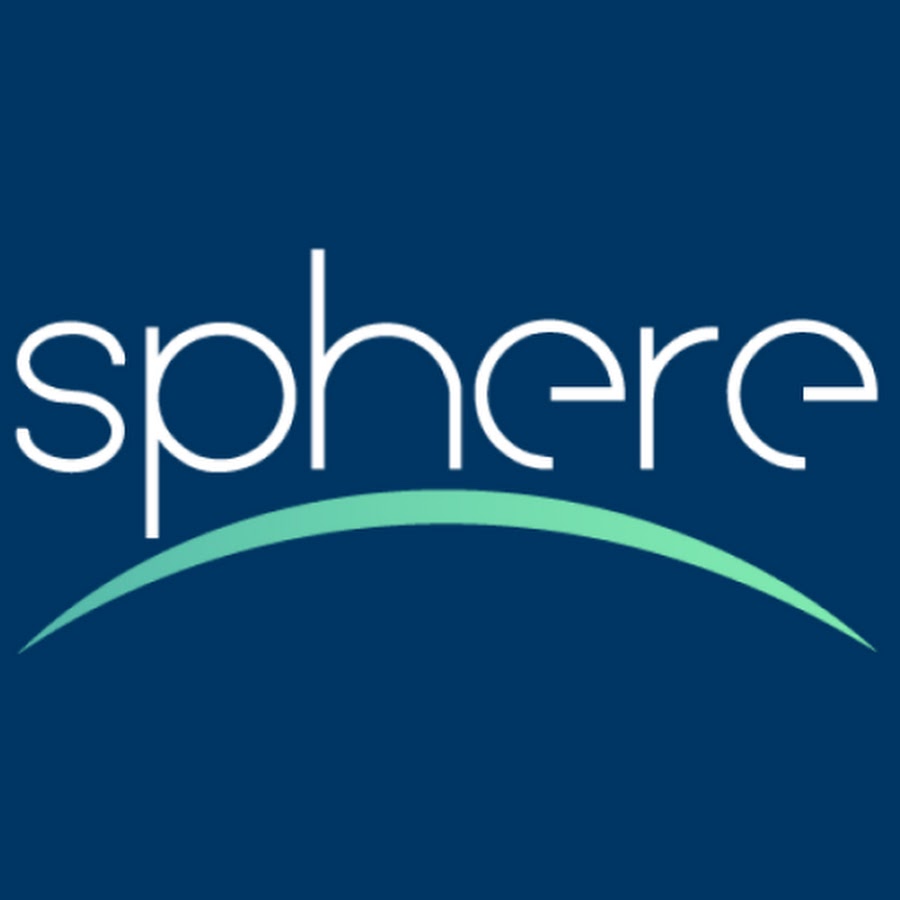 www.sphere.gistda.or.th
GISTDA Self Assessment
In the initial phase, GISTDA plans to develop THEOS Analysis Ready Data (ARD) using CARD4L-SR v5.0 at the THRESHOLD as a primary goal.

GISTDA has already assessed the Analysis Ready Data (ARD) self-assessment for THEOS-1 satellite standard product.
GISTDA is currently developing Analysis Ready Data (ARD) for THEOS-1 satellite and plans to make it available to users worldwide in 2024.
THEOS-1 Self Assessment, Updated Mar 17, 2023
THEOS-1 ARD SAMPLE
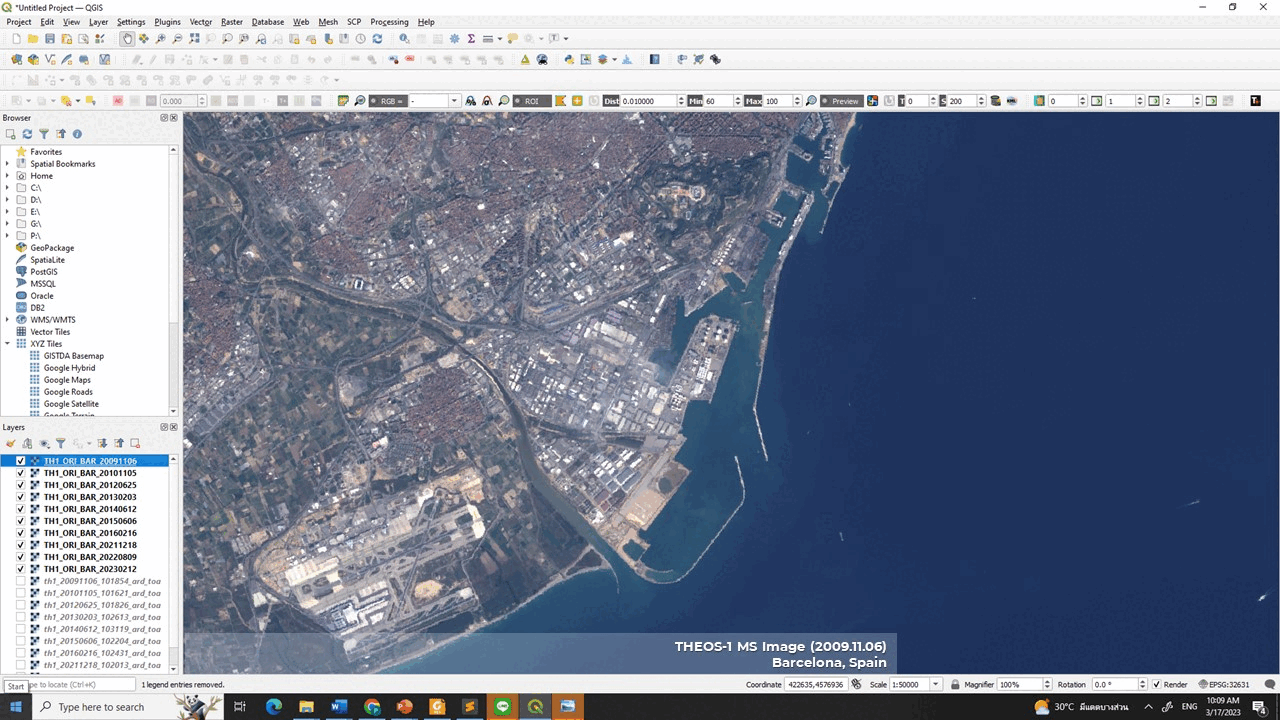 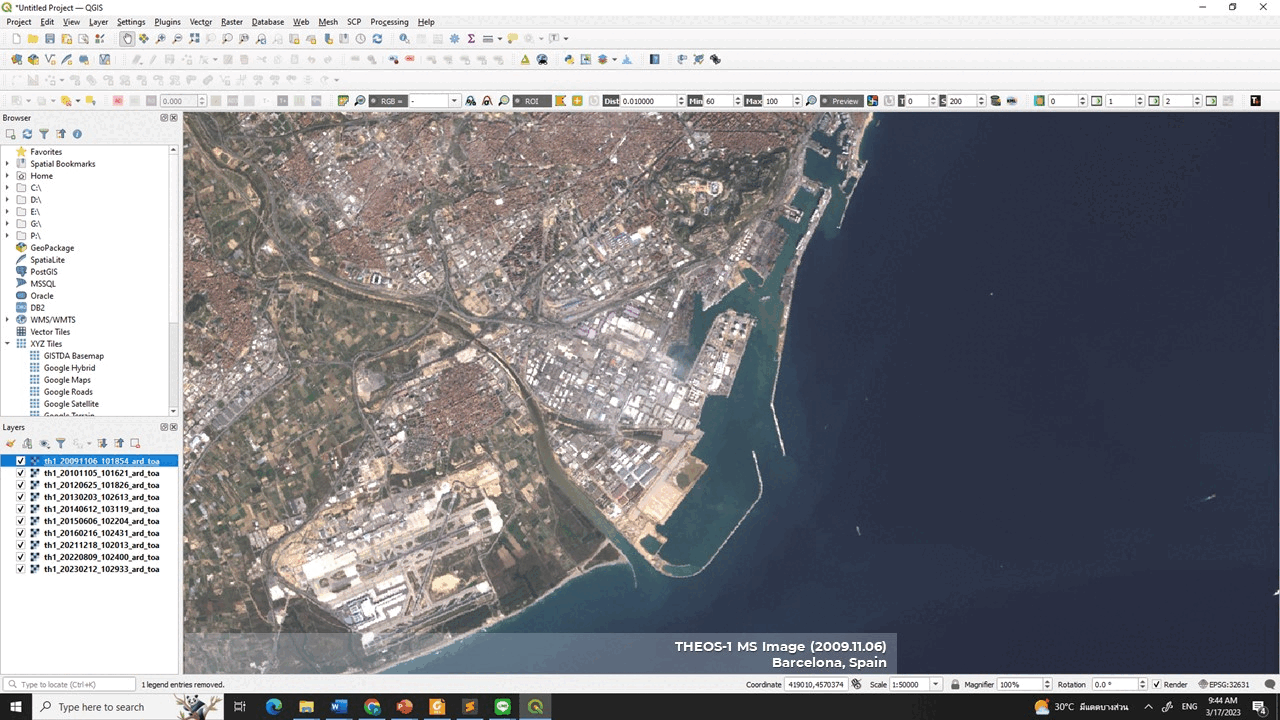 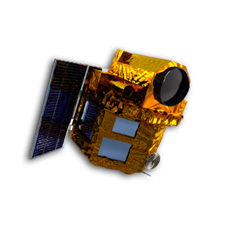 Barcelona, Spain (Scale 1 : 50000) 
Lat 41.343, Lon 2.094
THEOS-1 MS Image (15 m/pixel)
THEOS-1 MS images before ARD processing.
THEOS-1 MS images after ARD processing.
Requesting CEOS Collaboration for THEOS-1 ARD Development
GISTDA’s request for technical support and collaboration from CEOS to enhance THEOS-1 ARD development

Algorithm development: GISTDA seeks technical assistance and expertise from CEOS to develop and implement ARD algorithms and processing techniques that meet international standards and ensure compatibility with a wide range of applications.

Quality control: GISTDA requires best practices and guidelines from CEOS for quality control in the development of ARD to ensure that the data products meet international standards and are of high quality.

Capacity building: GISTDA needs CEOS to provide training and workshops to enhance the knowledge and skills of its staff and other stakeholders in developing ARD and using the data products for various applications.

Collaborative research: GISTDA looks forward to collaborating with CEOS on research and development projects that aim to improve ARD algorithms and processing techniques for THEOS-1 satellite data.
THANK YOU
PRAYOT PUANGJAKTHA 
Calibration and Validation Officer 
GISTDA
prayot@gistda.or.th